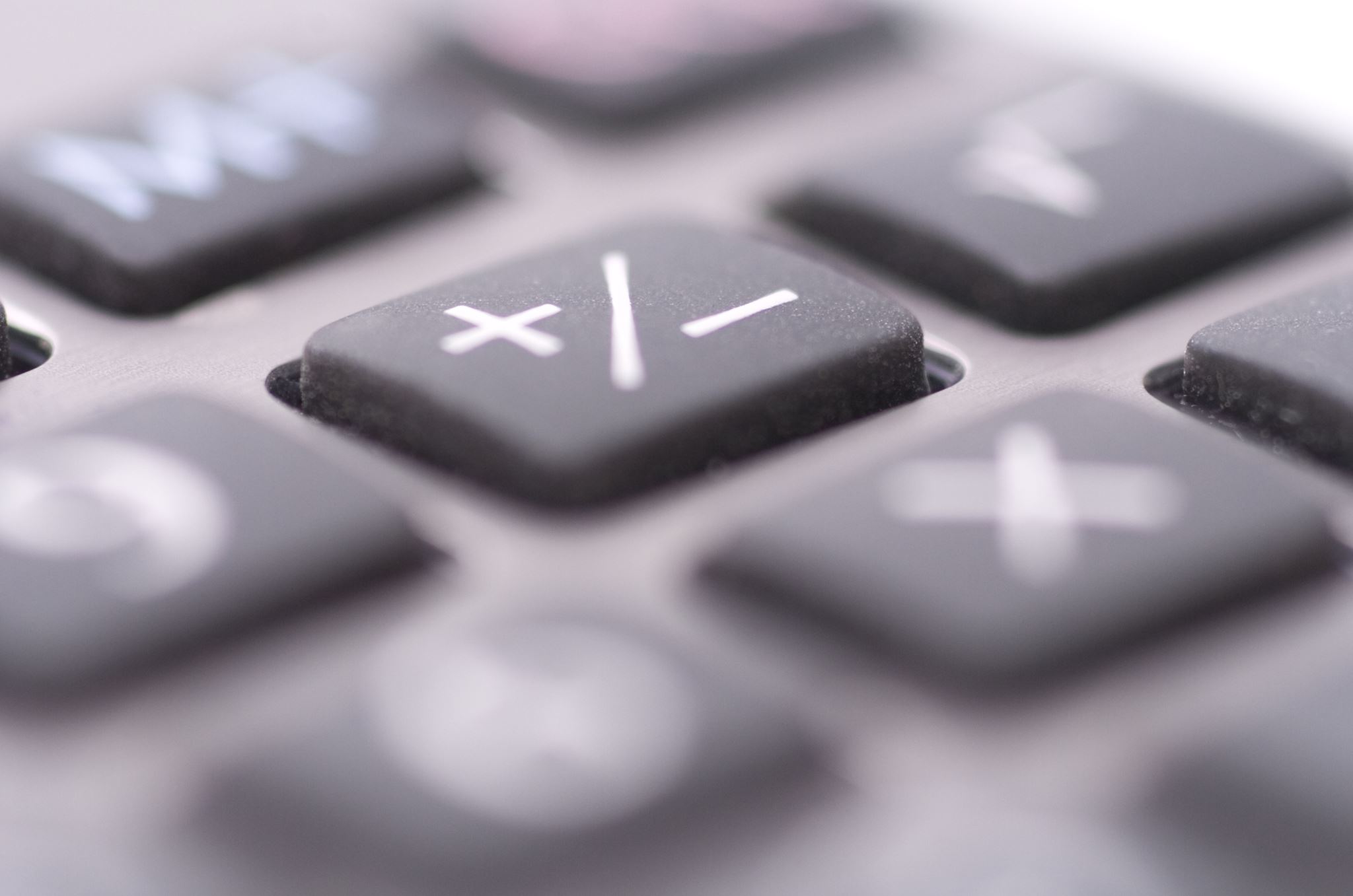 COACH TENOSCHOK
jjtenoschok@paulding.k12.ga.us
STAT REASONINGSAT PREPALGEBRA 2
eXPECTATIONS
IN-PERSON
Work hard and complete assignments!
Counts toward student grades.


Check Infinite Campus for grades.
Canvas does not display accurate grades.
DIGITAL
Not “FREE” days!
Work on Canvas Assignments
Do your part and work hard!
Counts toward student grades.
What does face-to-face look like?
What Does Online Learning Look Like? (CANVAS)
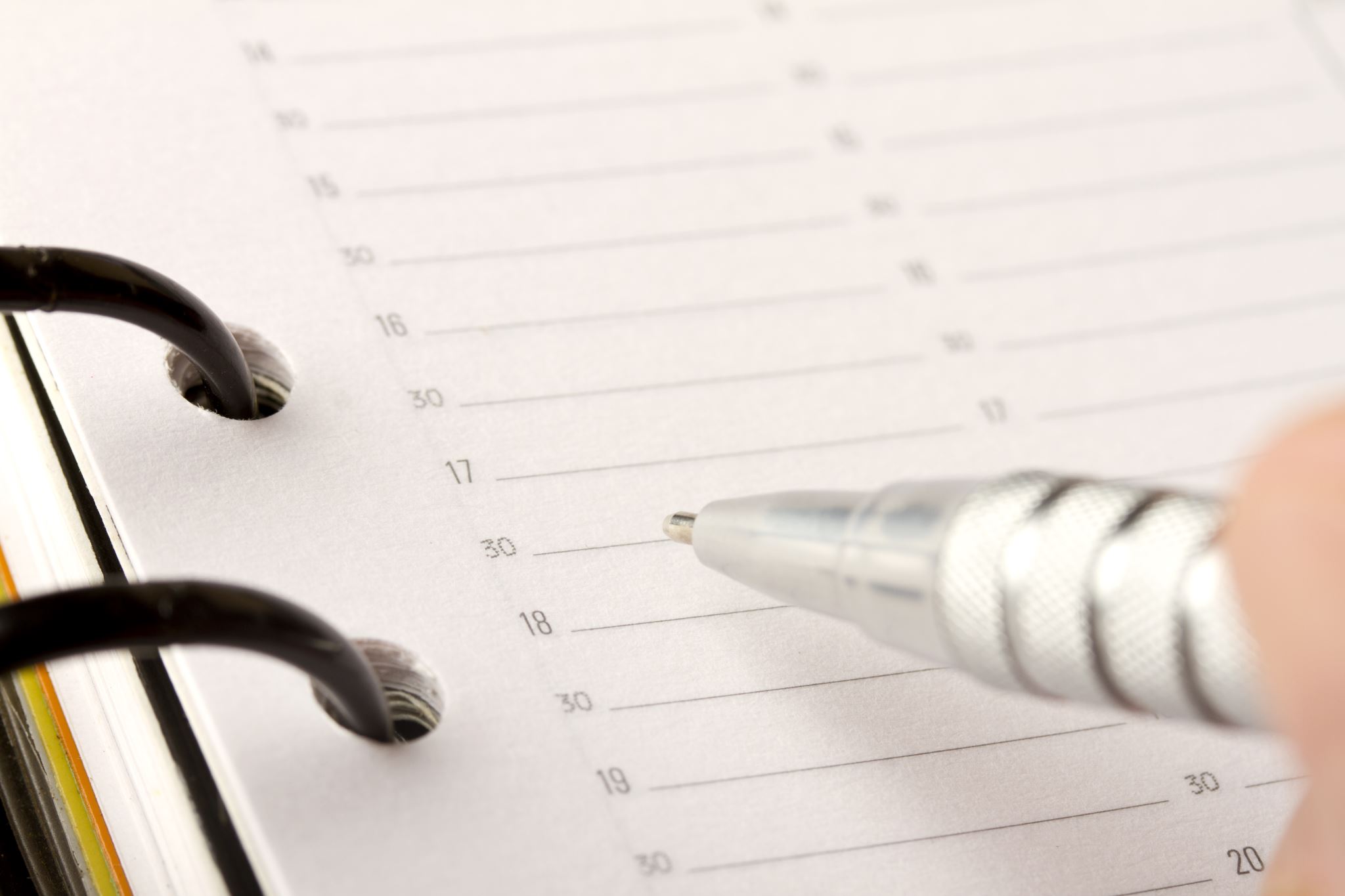 Canvas Quizzes and Tests (Policies)
All quizzes/tests will be given a due date 
Quizzes/tests will be given in class Wednesday/Thursday or as take home
Hard copies will be distributed for take home quizzes/tests
Quizzes/tests can be submitted as a pdf on Canvas or in-person as a hard copy
Don’t wait until the due date to start quizzes or tests (Fridays are good to complete assessments)
Students must show their work to receive credit
Tutoring sessions
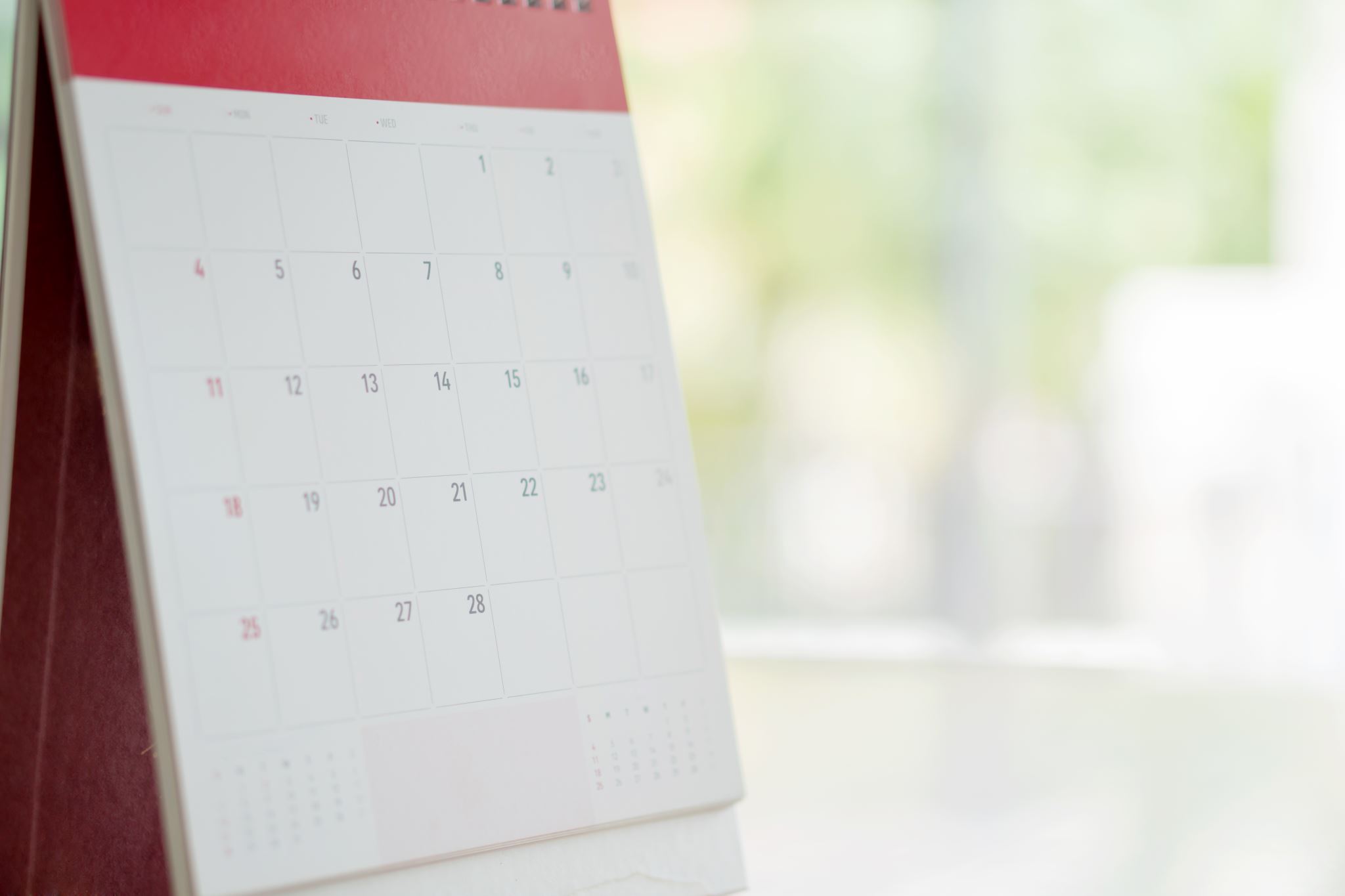 Digital day tips
Set an Alarm (work 1 hour per class)
Set breaks and lunch time during your work sessions at home
Use phone calendar to keep track of due dates and assignments
Parents = follow up with students at the end of the day
Parents – unsure of student’s success? Email me to verify!